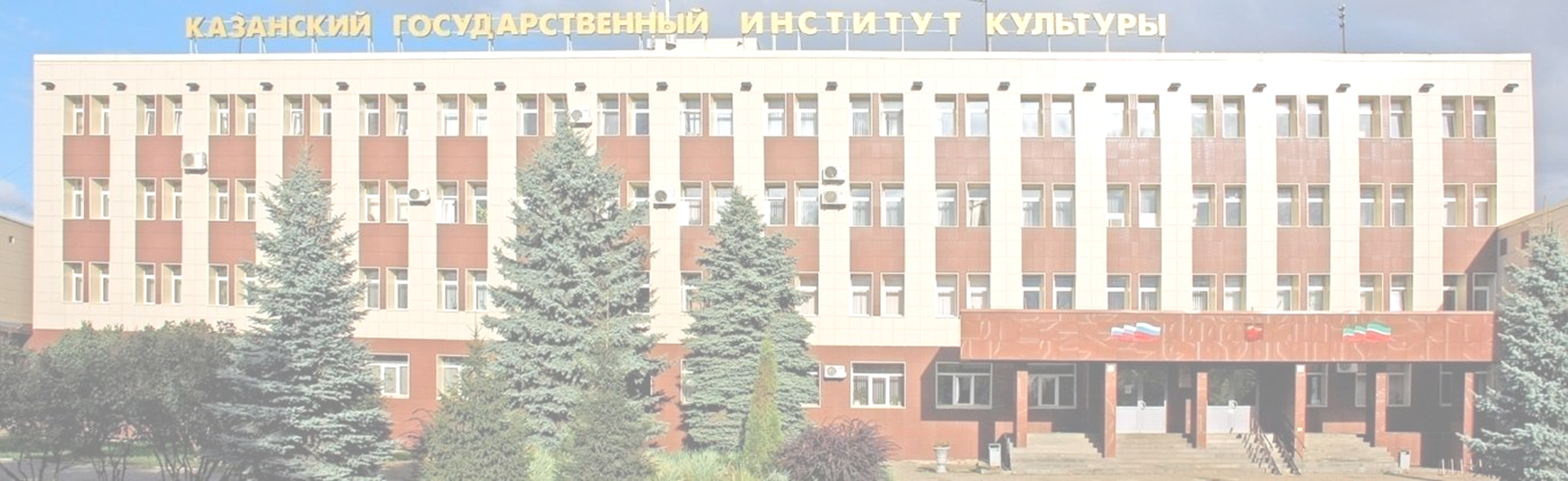 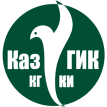 Подготовка специалистов архивной отрасли в Казанском государственном институте культуры
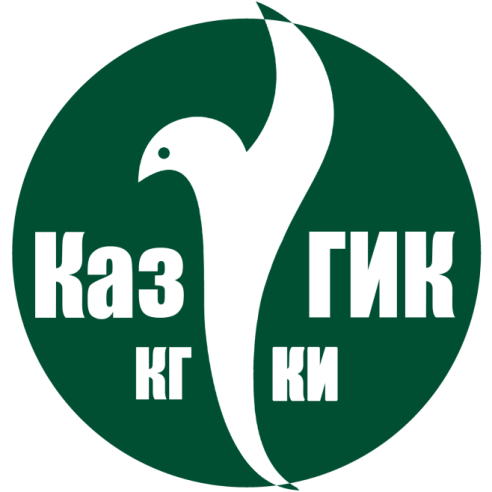 Ректор Казанского государственного института культуры, 
профессор, доктор педагогических наук,
заслуженный деятель науки Республики Татарстан
АХМАДИЕВА РОЗА ШАЙХАЙДАРОВНА
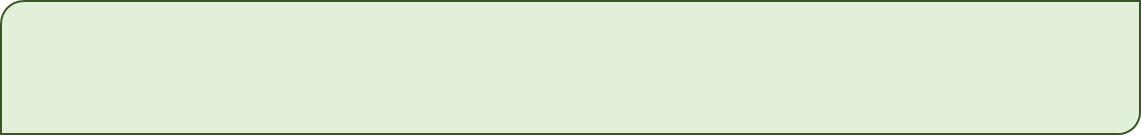 Реализация стратегии в образовании
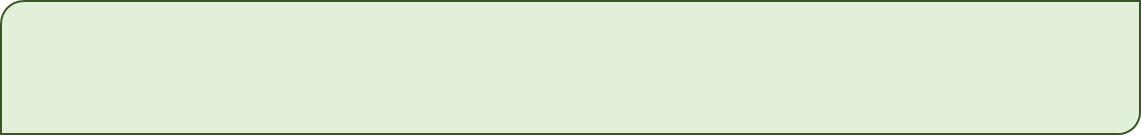 Задачи общества и работодателей в новых условиях
новые методы и технологии управления;
изменение подходов к оценке успеха;
новые виды финансовых институтов и инструментов;
другие подходы к использованию материальных благ и ресурсов;
новые формы социальных отношений и новые социальные модели (социальные инновации);
новые принципы общественных взаимоотношений;
новые интеллектуальные, культурно-духовные продукты и сервисы.
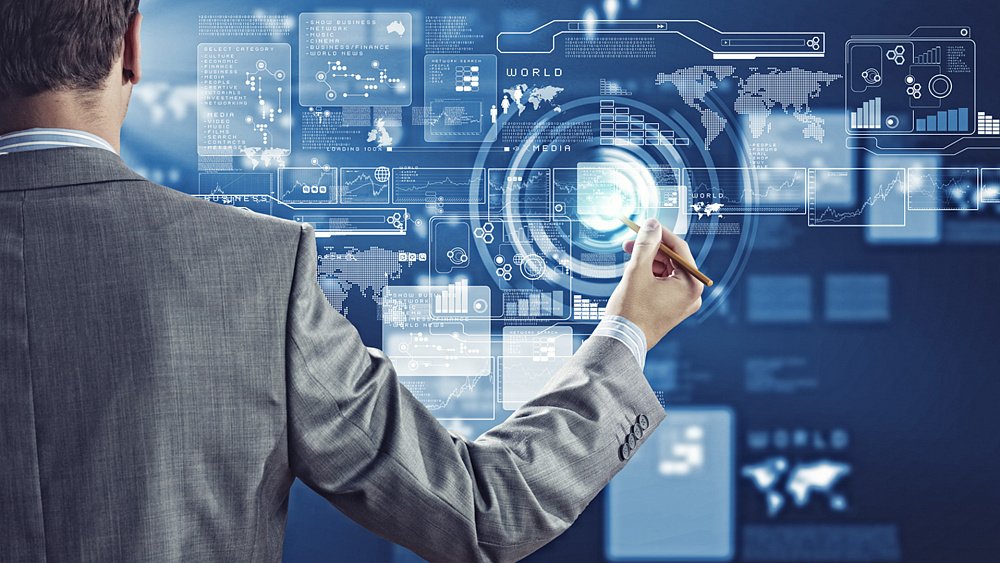 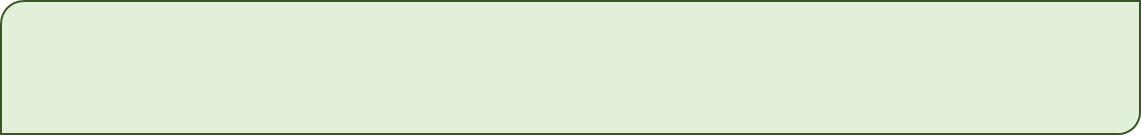 Направления работы архива по цифровизации
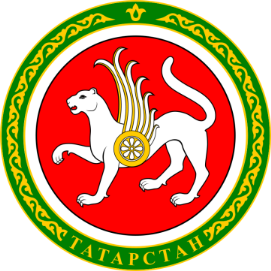 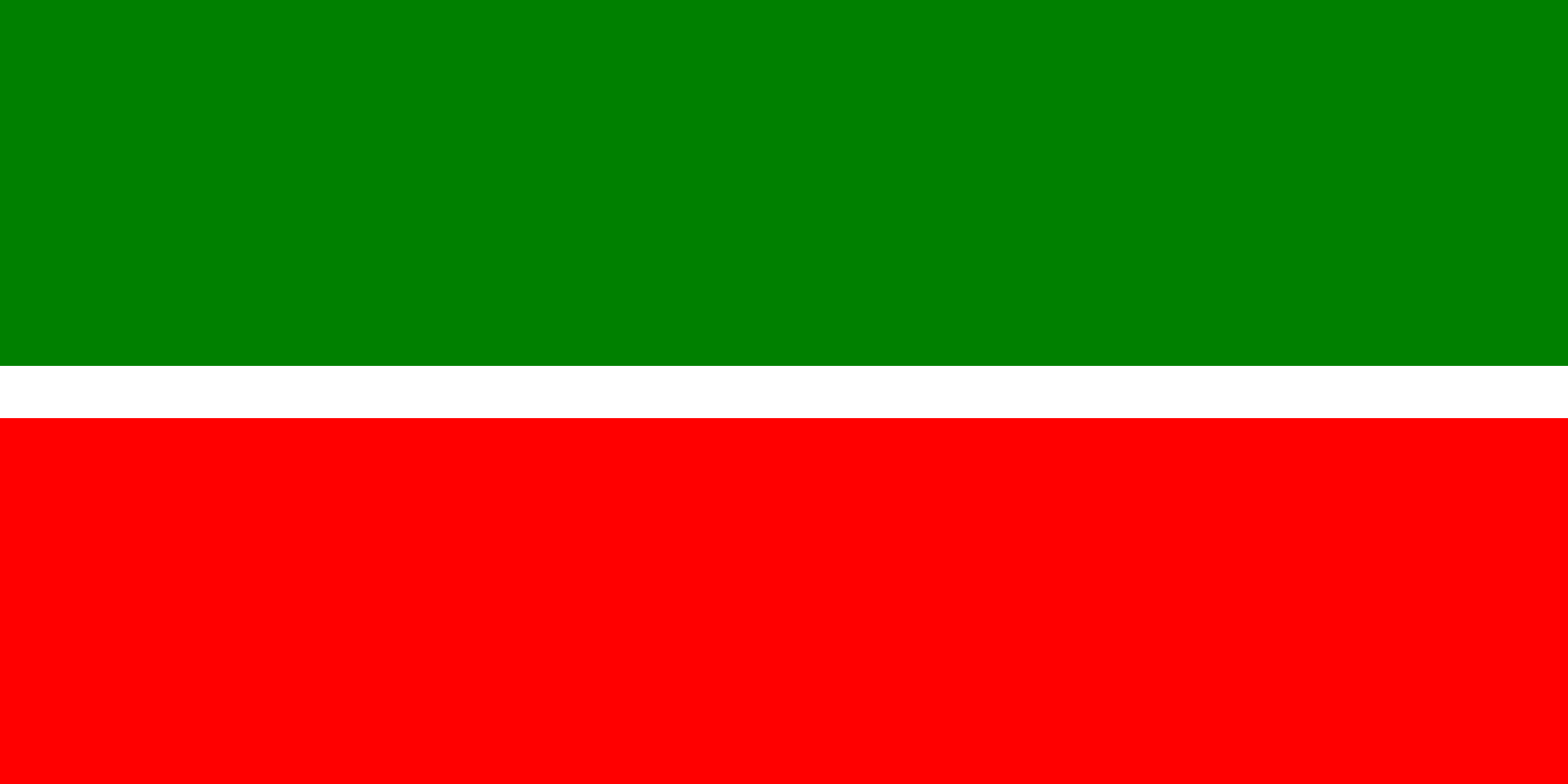 перевод в электронный вид архивных документов, находящихся на хранении в фондах; 
предоставление гражданам и организациям доступ к архивной информации с использованием информационно-телекоммуникационных сетей; 
организация работы по упорядочению и приему на государственное хранение электронных документов.
Стратегия развития архивного дела в Республике Татарстан на 2017 – 2030 годы
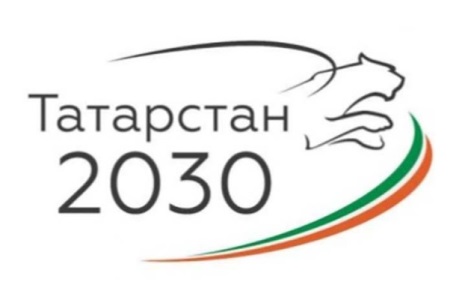 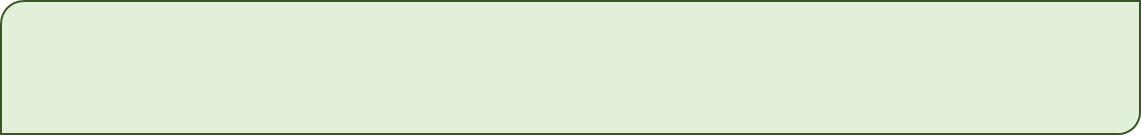 Информационная безопасность
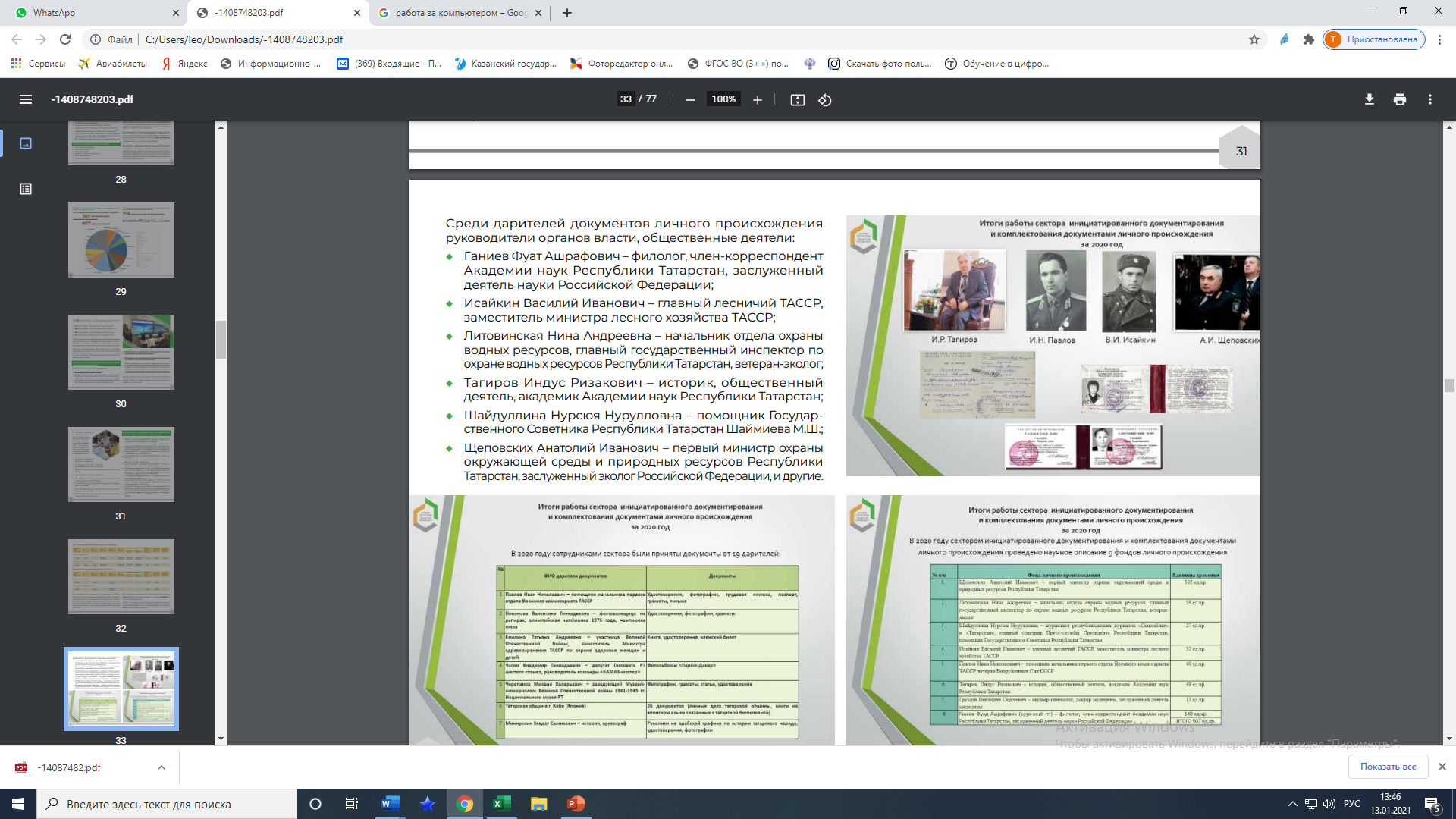 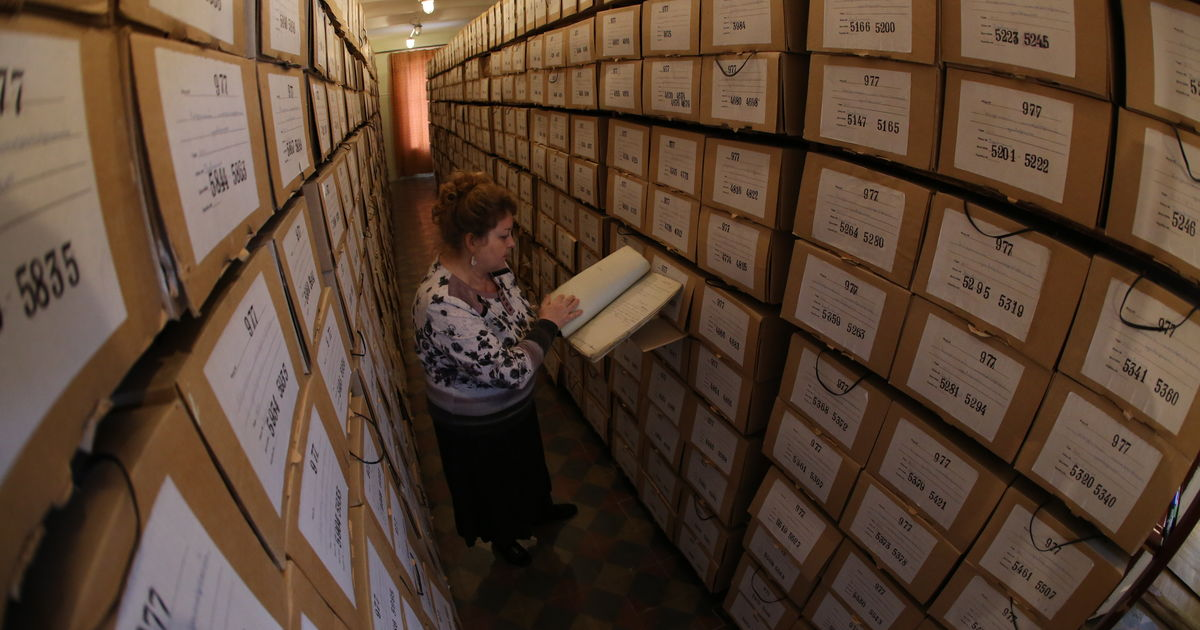 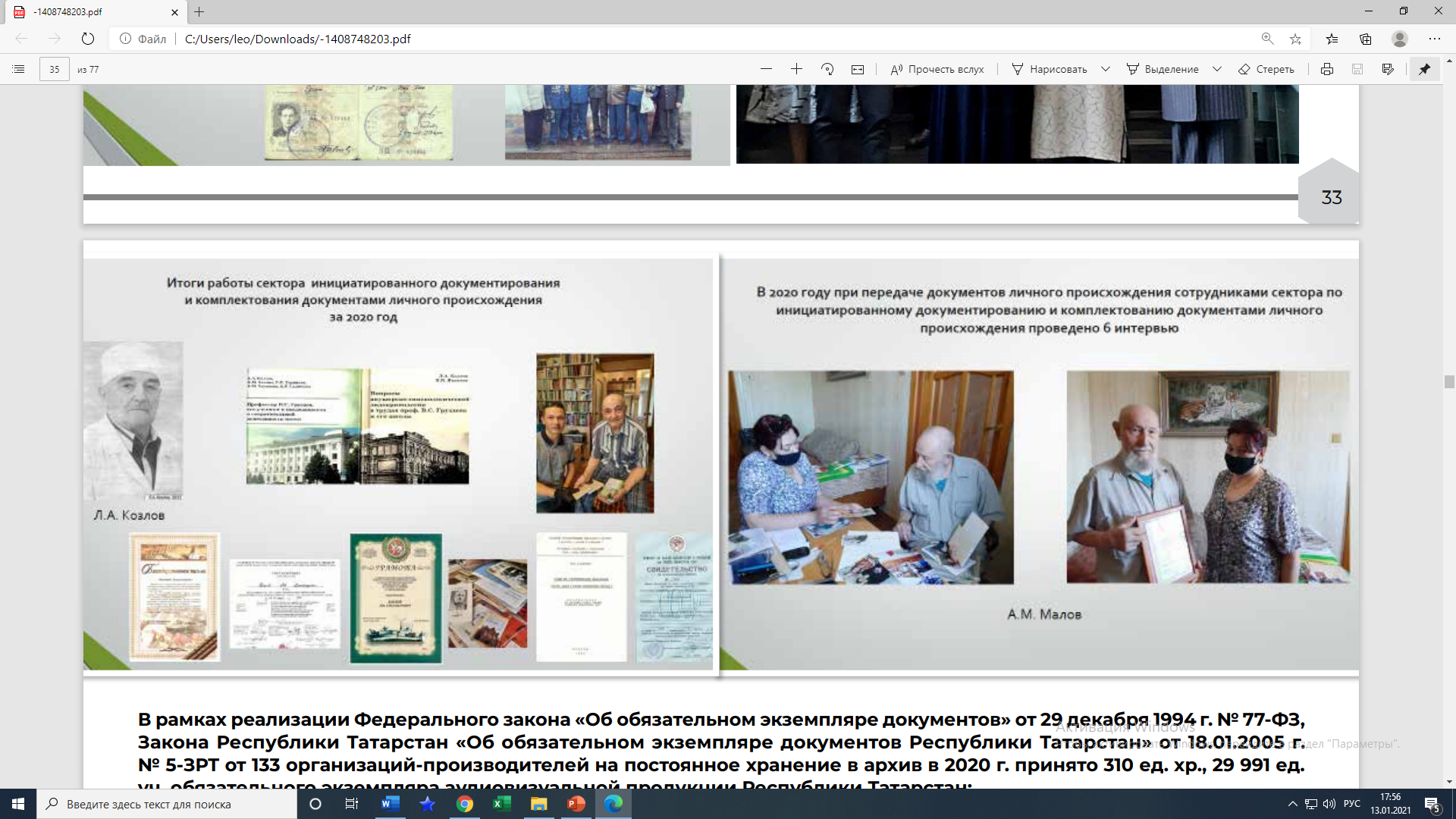 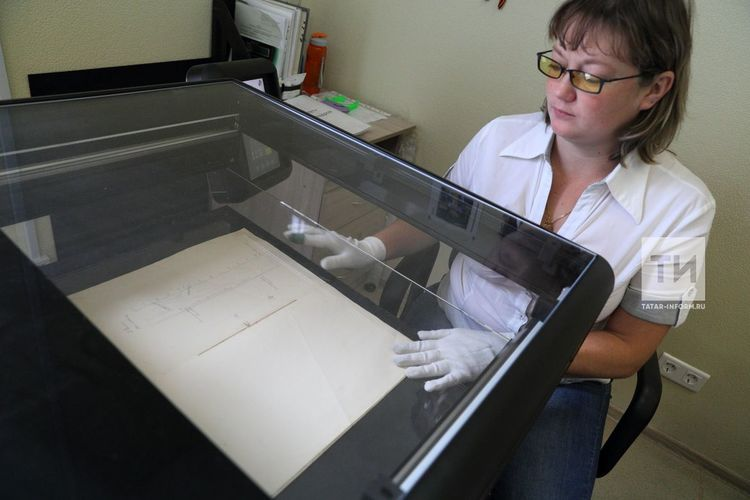 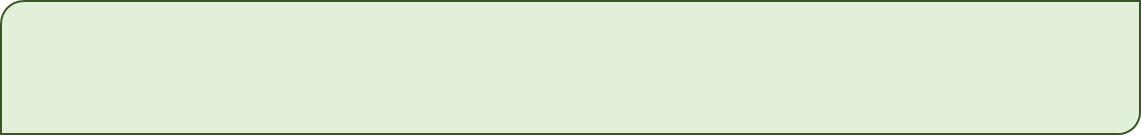 Специалист новой формации
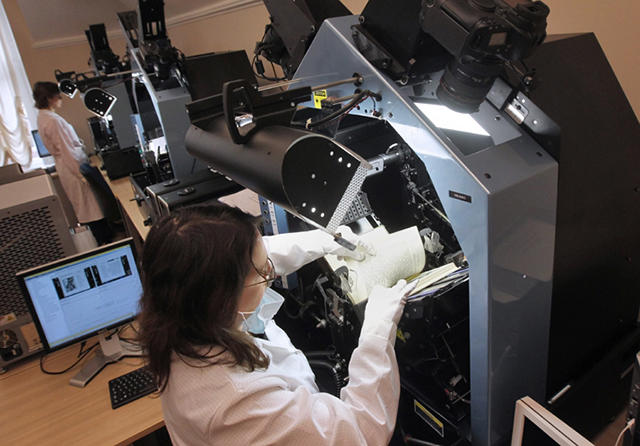 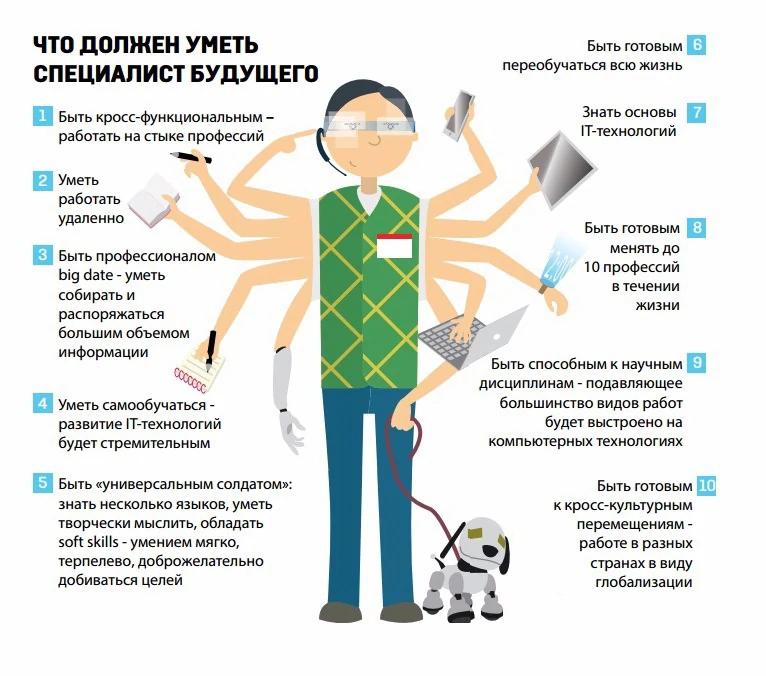 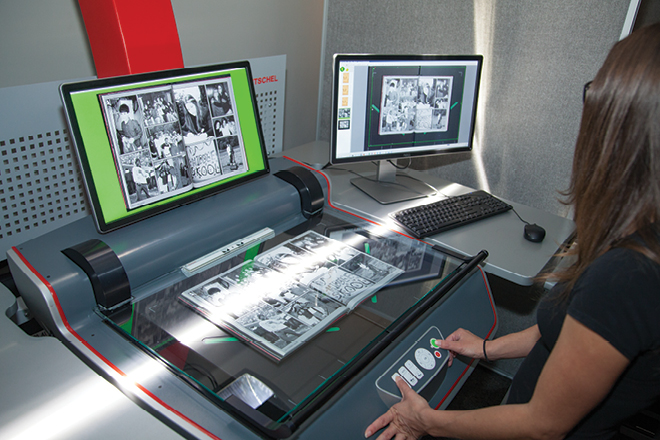 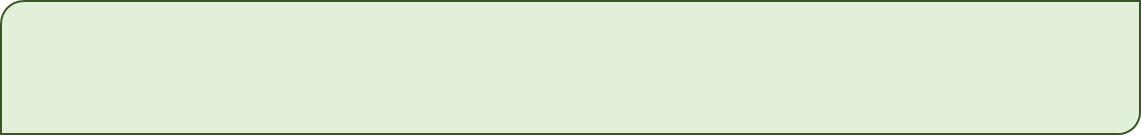 НОВЫЕ ВЫЗОВЫ
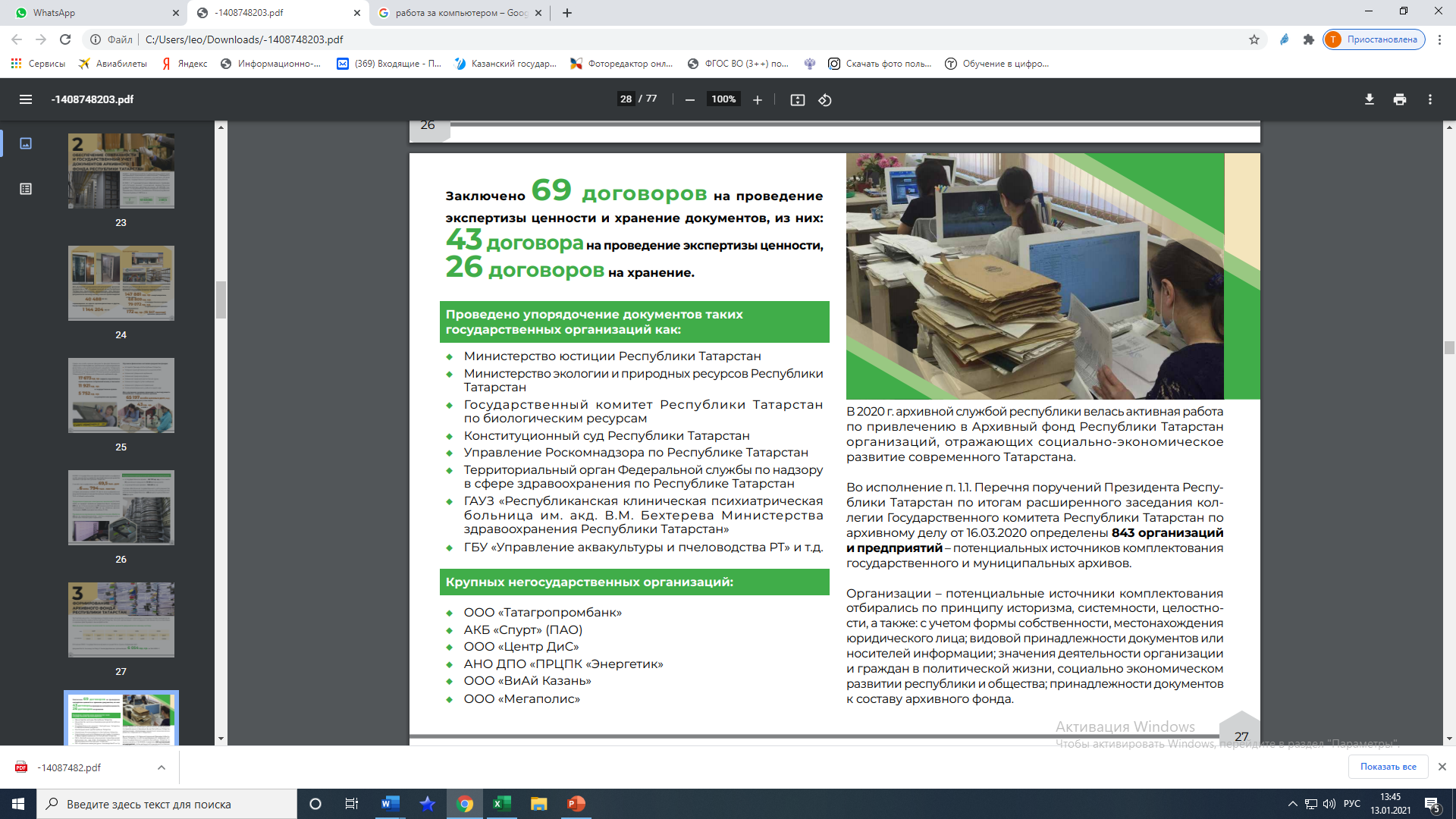 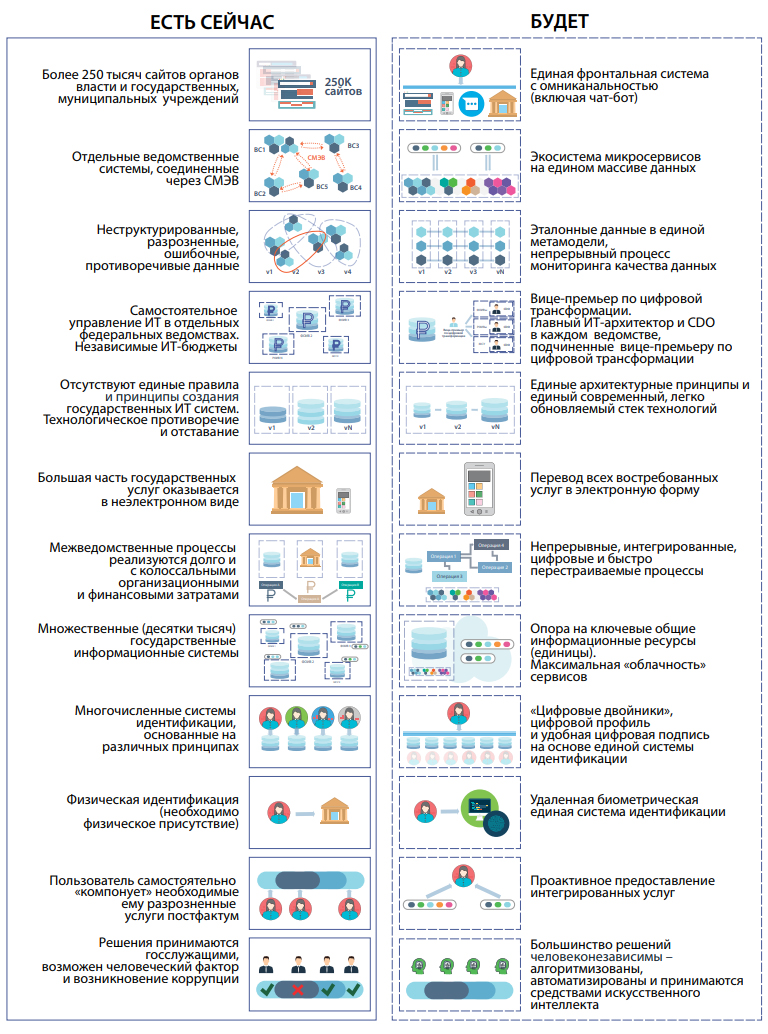 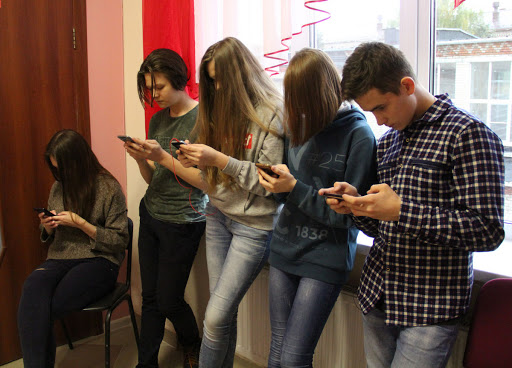 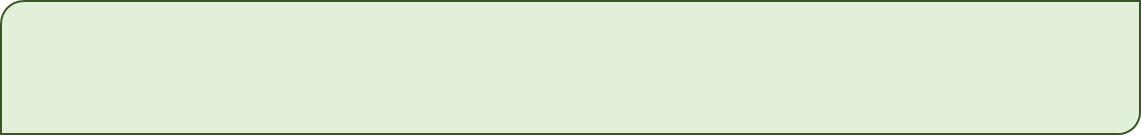 Расширение границ
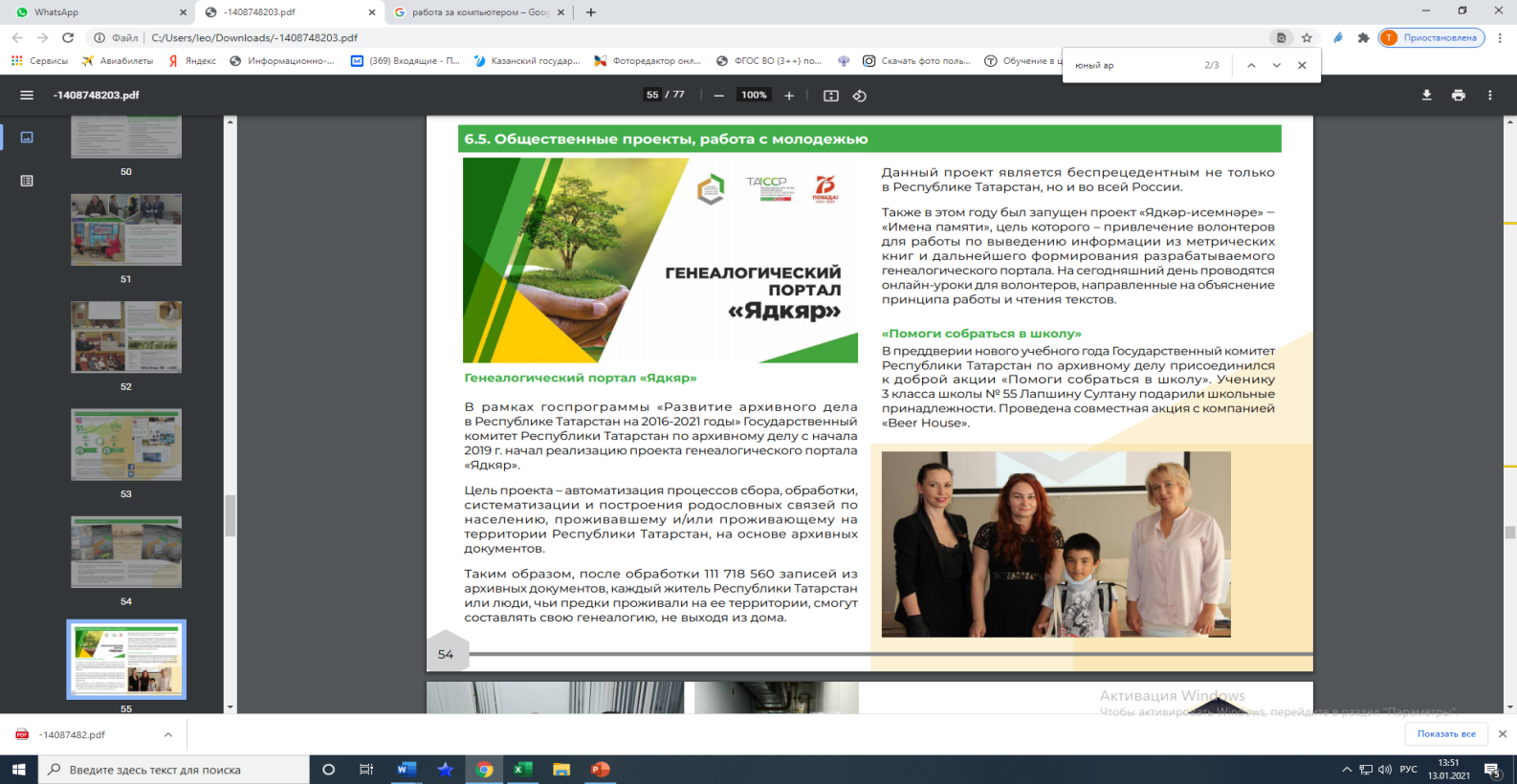 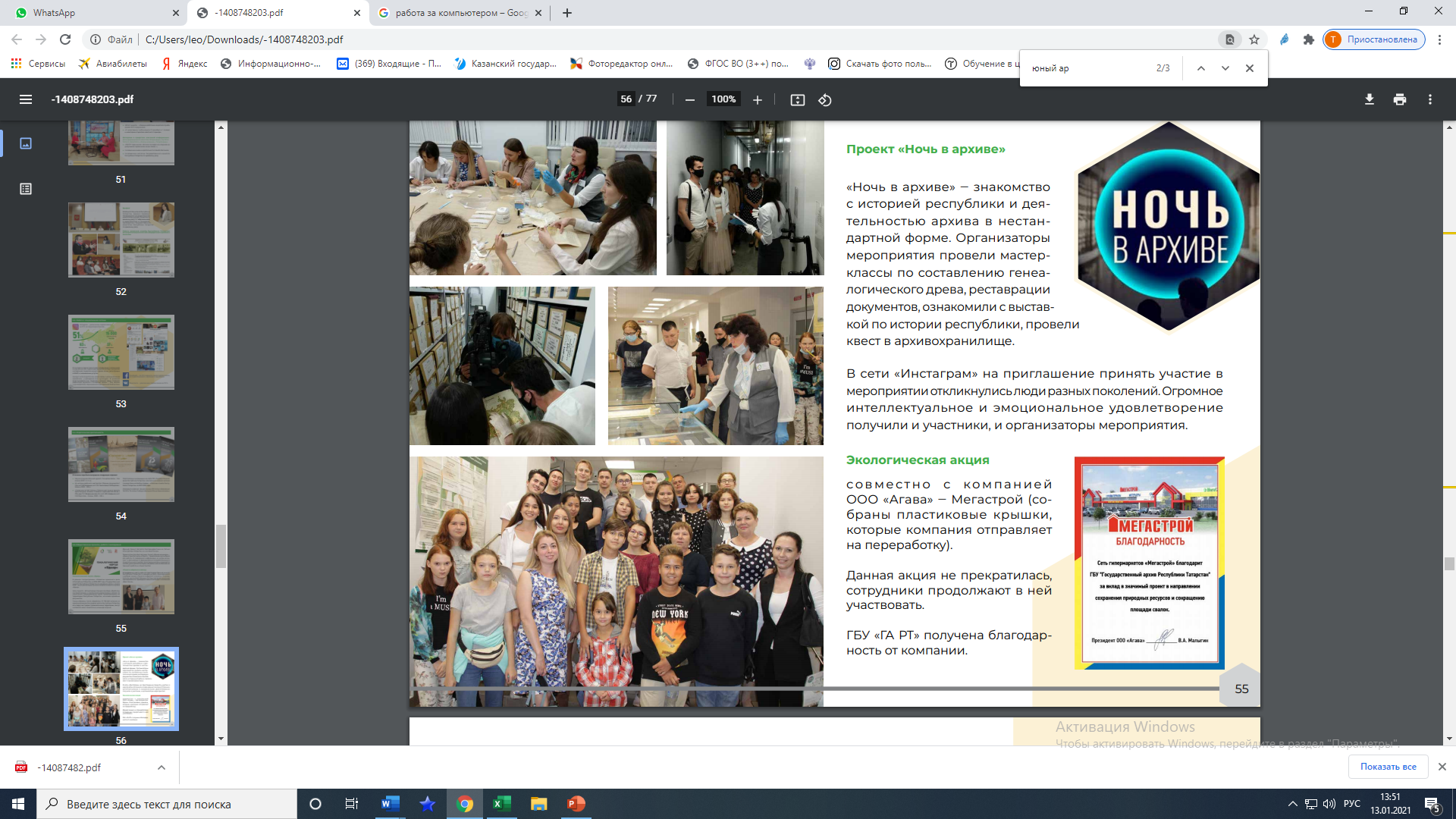 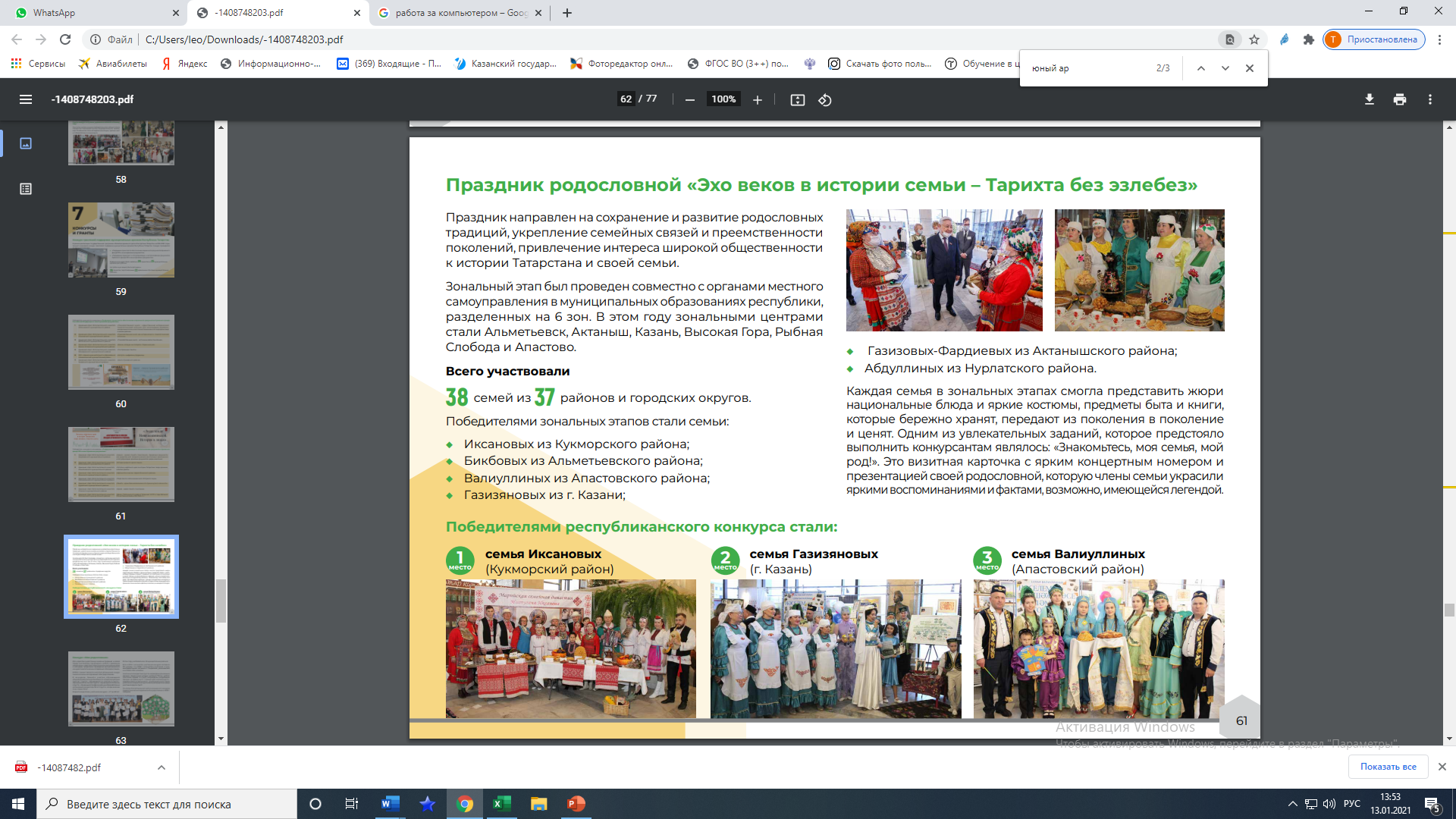 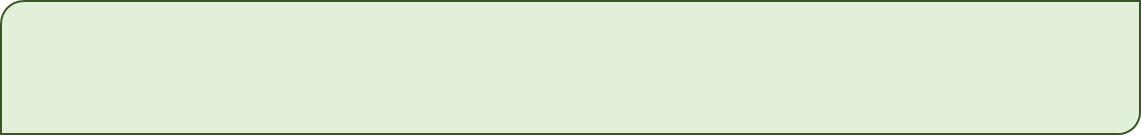 Подготовка кадров для архивной отрасли
Учебный план по направлению «Документоведение  и архивоведение» на основе ФГОС  3++, профессиональных стандартов формирует следующие компетенции:

владение основами информационно-аналитической деятельности и способностью применять их в профессиональной сфере;
владение знаниями основных проблем в области документоведения и архивоведения;
способность анализировать ситуацию на рынке информационных продуктов и услуг, давать экспертную оценку современным системам электронного документооборота и ведения электронного архива;
владение навыками использования компьютерной техники и информационных технологий в документационном обеспечении управления и архивном деле;
владение правилами эксплуатации  технических  средств и способностью использовать технические средства в документационном обеспечении управления и архивном деле и т.д.
9
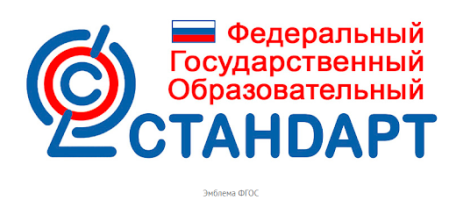 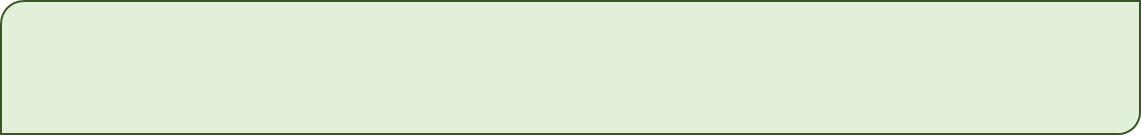 КРУГЛЫЙ СТОЛ «ПОДГОТОВКА СПЕЦИАЛИСТОВ АРХИВНОЙ ОТРАСЛИ: СОСТОЯНИЕ, ПЕРСПЕКТИВЫ, СТРАТЕГИЯ РАЗВИТИЯ»
28 декабря 2018 года
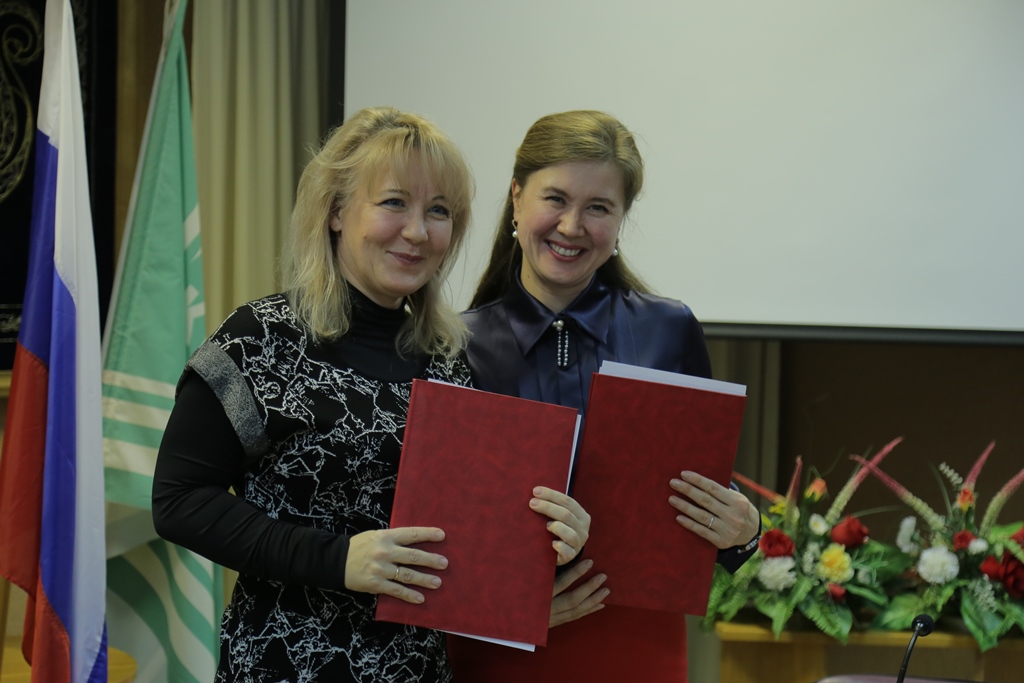 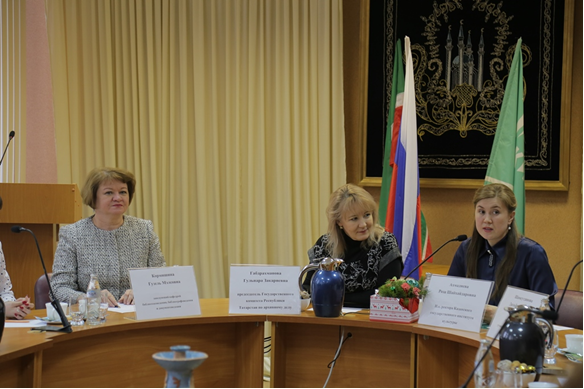 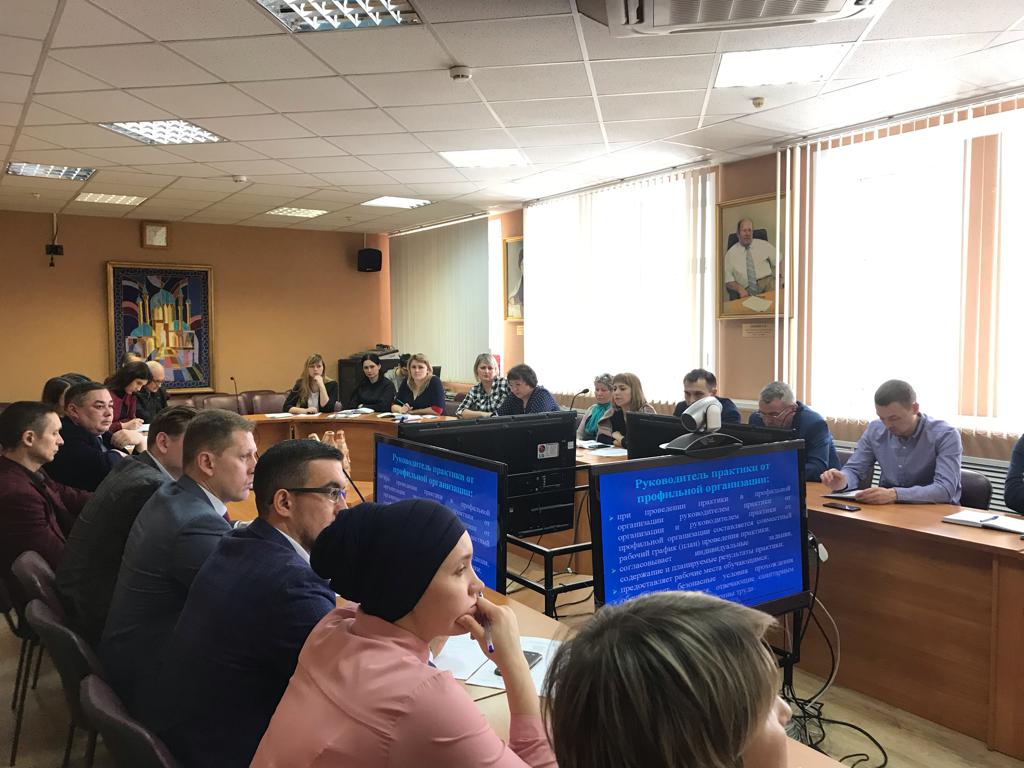 Итогом мероприятия стало подписание долгосрочного договора о сотрудничестве, имеющее целью расширение социально-культурных, научных, учебно-производственных связей.
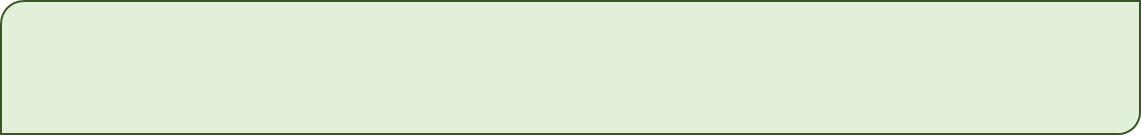 Партнёрство
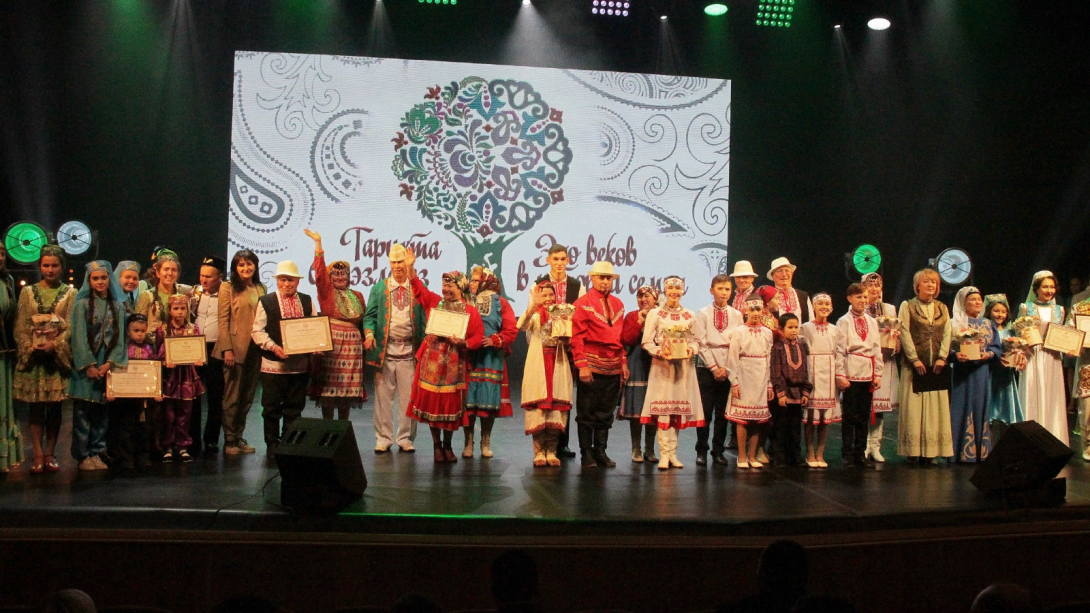 Участие в мероприятиях и конкурсах, проводимых Государственным архивом Республики Татарстан («Лучший архивист РТ», «Эхо веков в истории семьи - Тарихта без эзлебез» и т.д.).
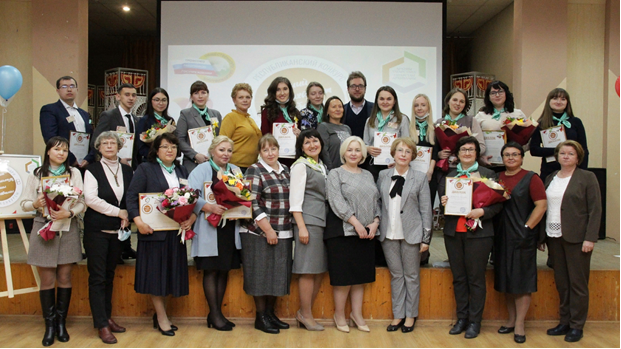 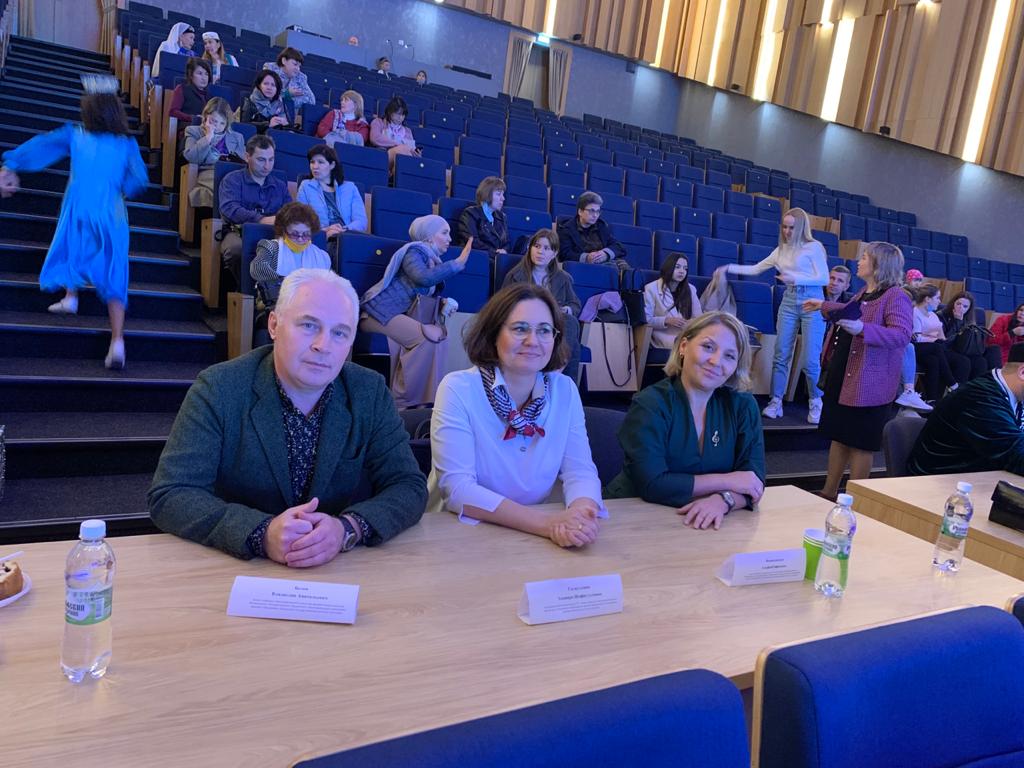 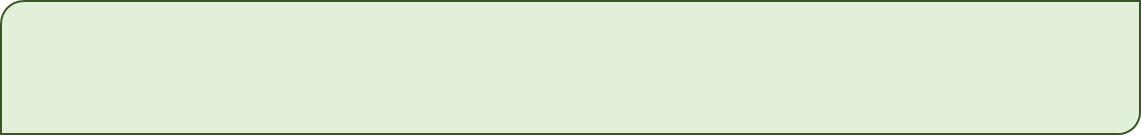 Практика студентов
В рамках дипломных проектов при содействии Государственного архива РТ проводятся научные исследования по следующим темам:
 научно-справочный аппарат архива,
современные проблемы экспертизы ценности документов; 
цифровизация архивных документов в обеспечении их сохранности и продвижения: теоретико-методологический подход  и т.д.
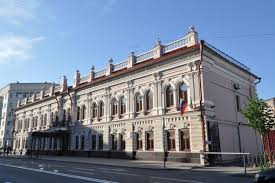 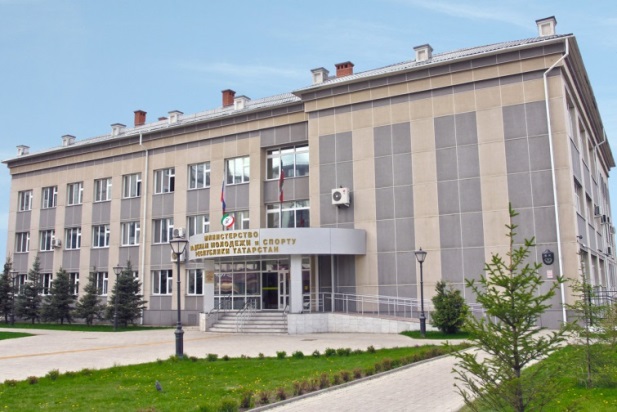 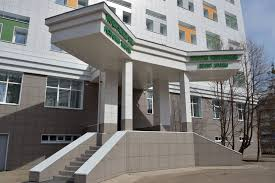 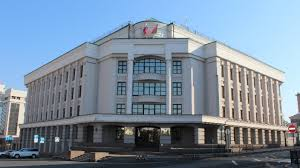 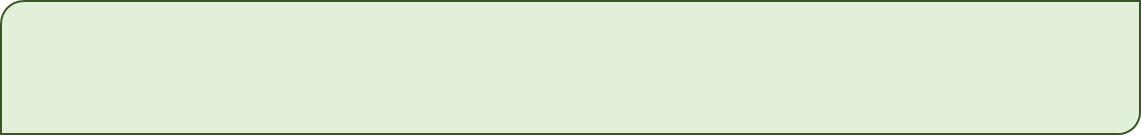 Курсы повышения квалификации
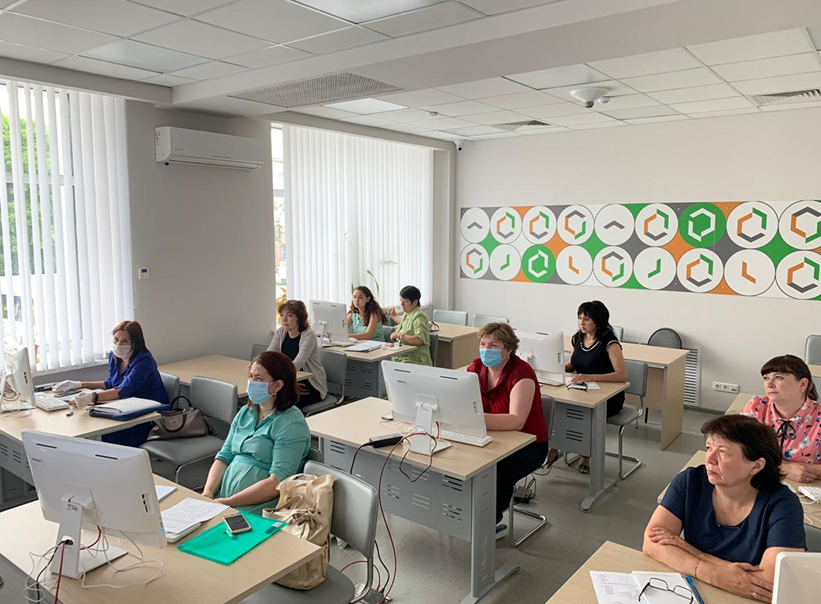 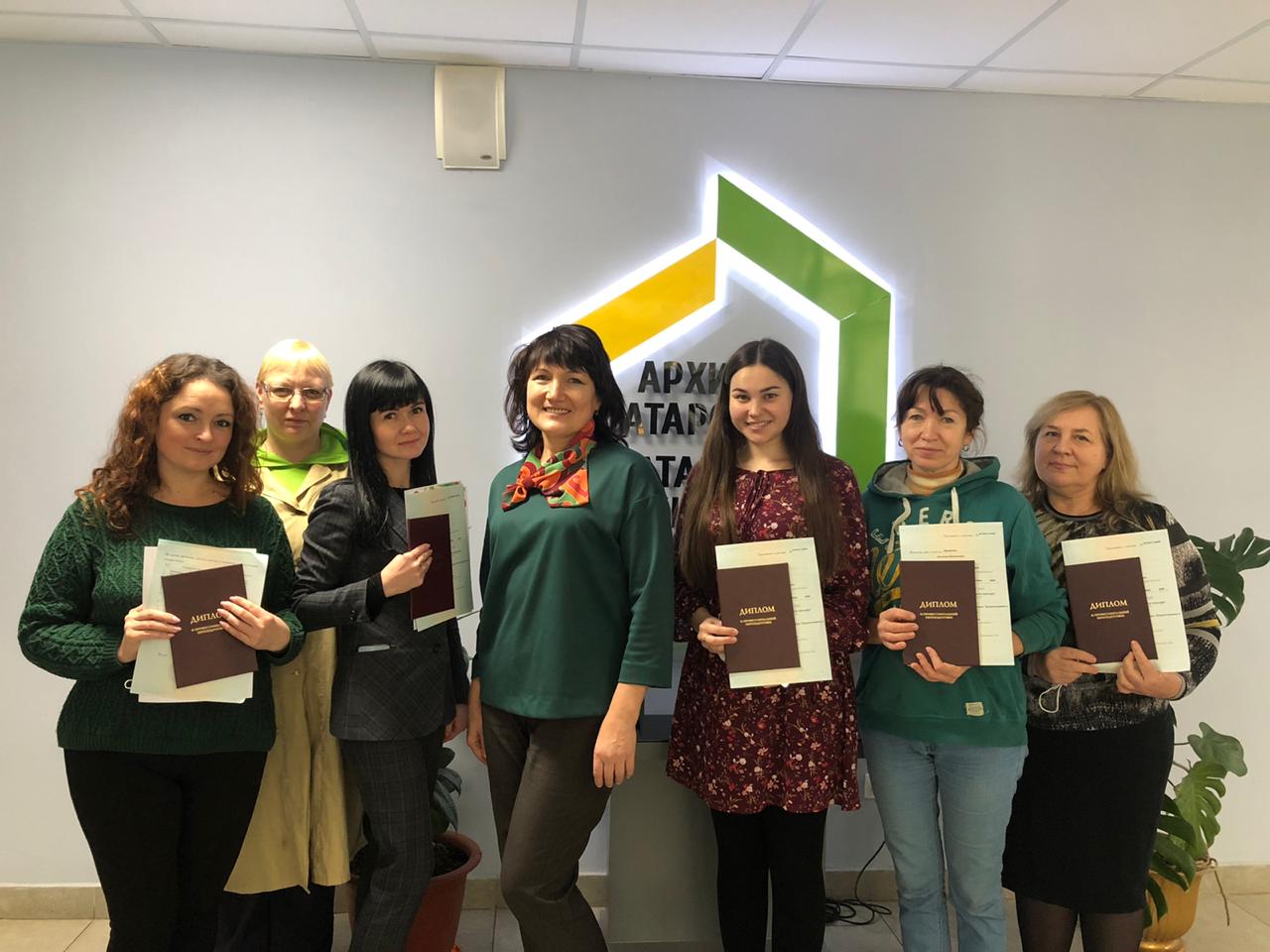 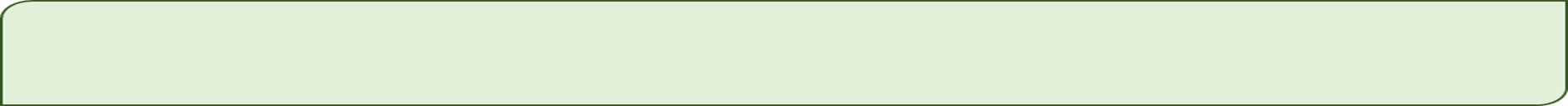 КОНТИНГЕНТ ОБУЧАЮЩИХСЯ ПО НАПРАВЛЕНИЮ «ДОКУМЕНТОВЕДЕНИЕ И АРХИВОВЕДЕНИЕ»
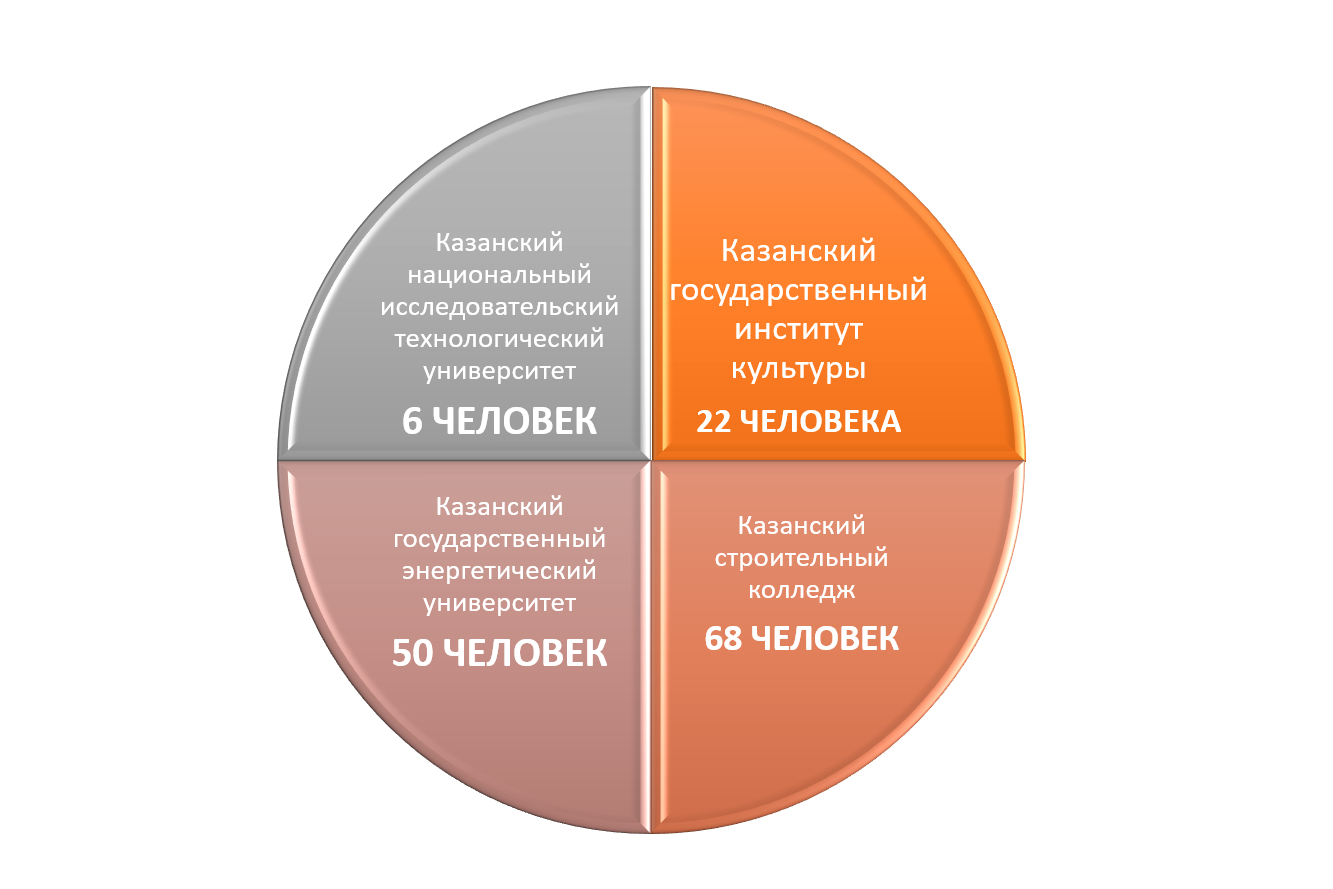 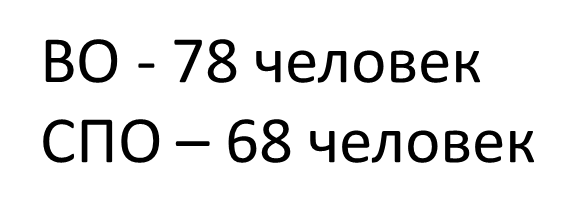 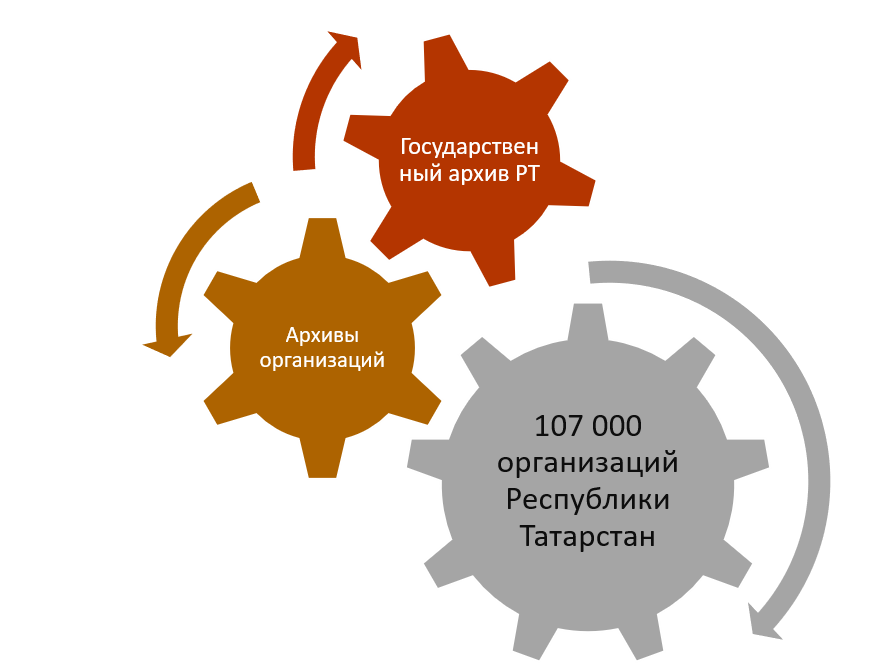 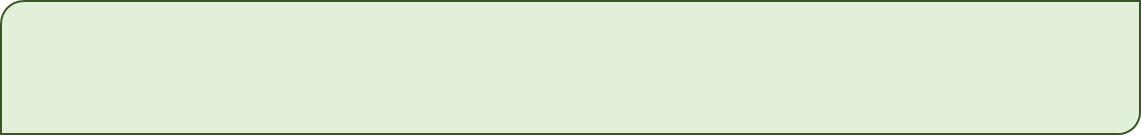 ПЕРСПЕКТИВЫ
ПОДГОТОВКА КАДРОВ С АКЦЕНТОМ НА:
развитие информационных технологий;
знание культуры, истории, национального и иностранного языка, права и международного опыта;
процессы глобализации информационных потоков, развития систем коммуникаций.

ПРЕДЛОЖЕНИЯ:
проведение совместных маркетинговых исследований рынка труда, прогнозирование и проектирование уровней подготовки специалистов архивной отрасли;
 привлечение специалистов государственного архива к разработке учебно-методических материалов;
проведение совместных научных исследований, подготовка статей и монографий;
подготовка совместных мероприятий и проектов;
подготовка целевых кадров для архивов республики, владеющих национальным языком.
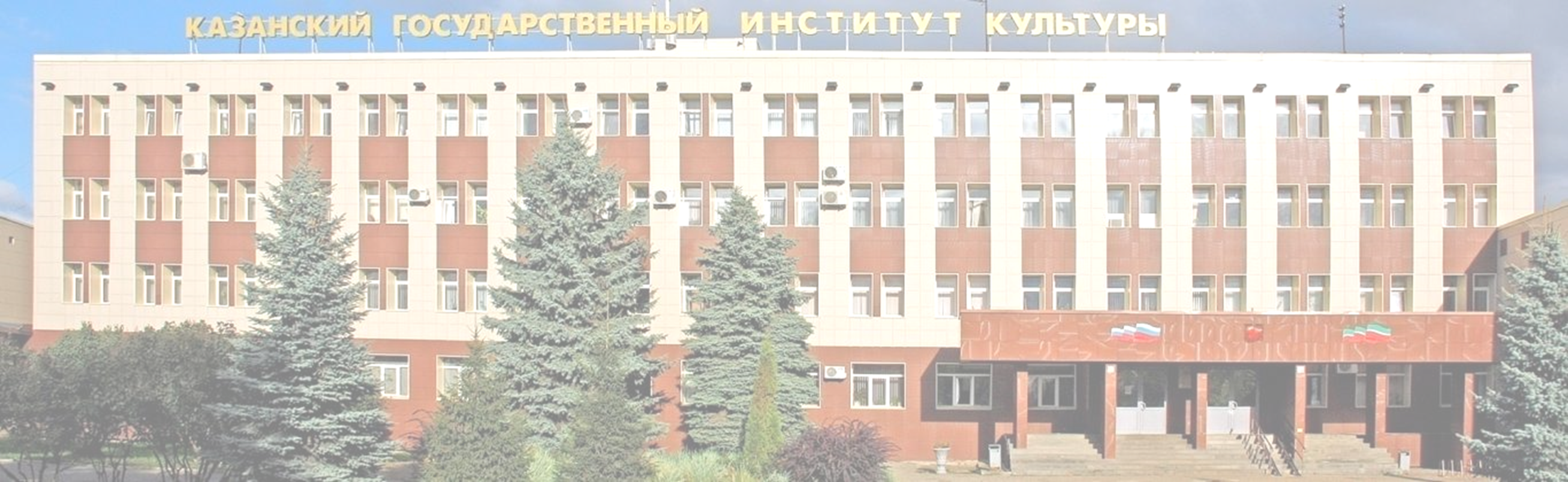 Спасибо за внимание!